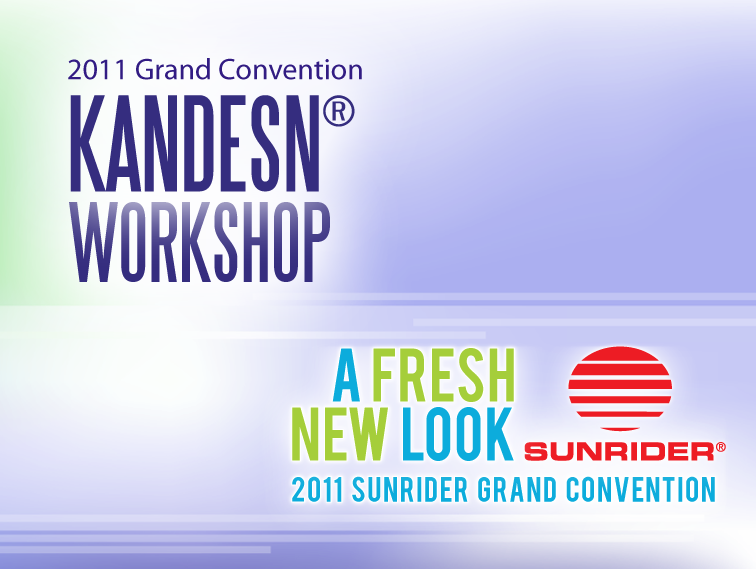 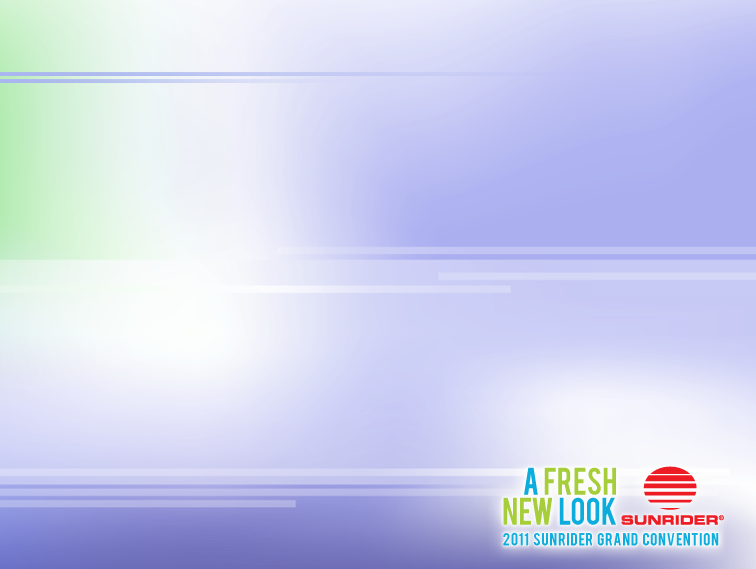 KANDESN® WORKSHOP AGENDA
Personal Testimonials
Assign 1–2 assistants, potential IBOs, etc., to share their personal testimonials about Kandesn® products
Why Choose Kandesn® And Sunrider® Products?
Why we need good skin care
Owner Expertise
Philosophy of Regeneration®
Superior ingredients and formulation
State-of-the-art manufacturing
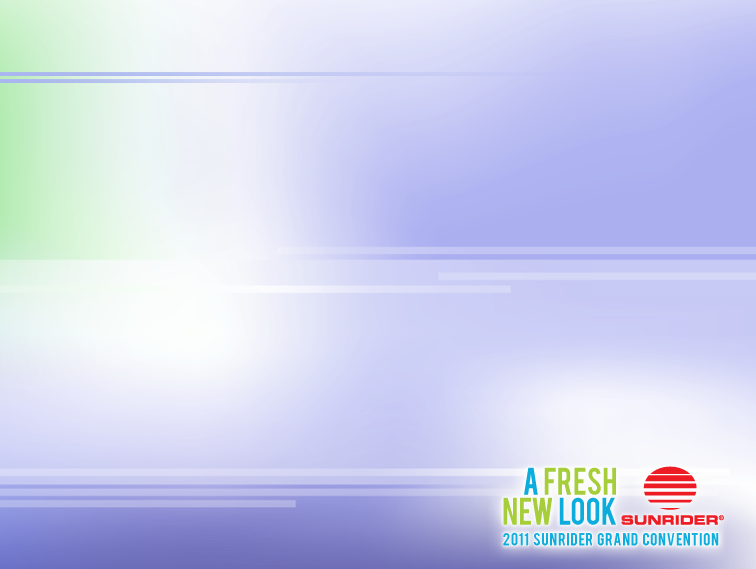 WHICH SKIN CARE SET IS RIGHT FOR YOU?
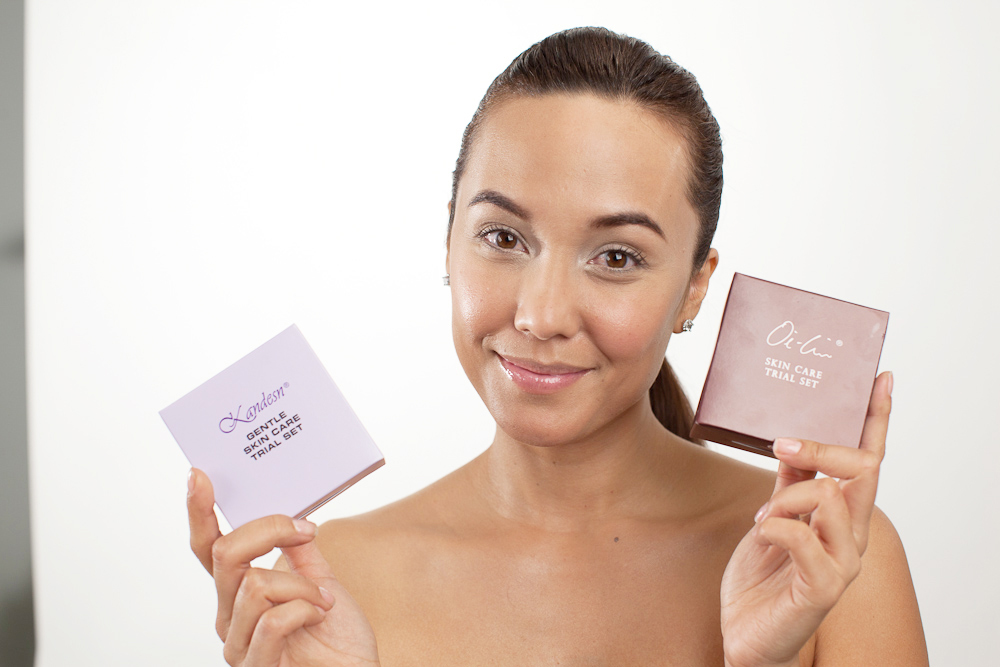 Kandesn® Gentle Skin Care Set 
or 
Oi-Lin® Skin Care Gift Set
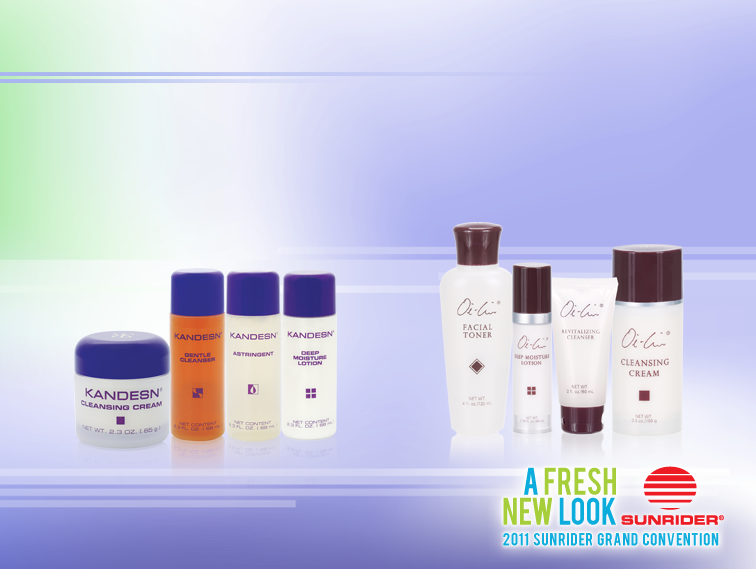 WHICH SKIN CARE SET IS RIGHT FOR YOU?
The Oi-Lin® Skin Care Gift Set contains the essential products of our premium skincare line. This will cleanse, balance, and hydrate your skin for a smooth, youthful-looking complexion.
The Kandesn® Gentle Skin Care Set contains carefully selected products designed to soothe skin sensitivities. Each product performs effectively yet gently, allowing the user to enjoy the benefits without irritation or discomfort.
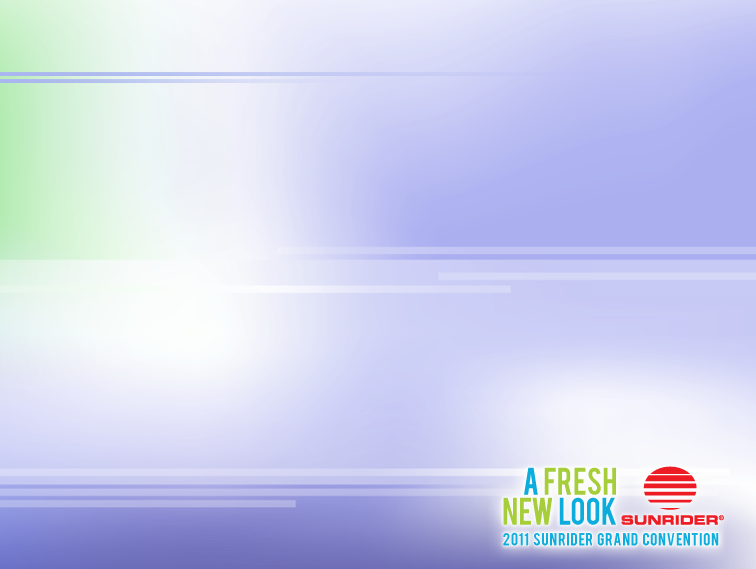 WHY WE NEED SKIN CARE
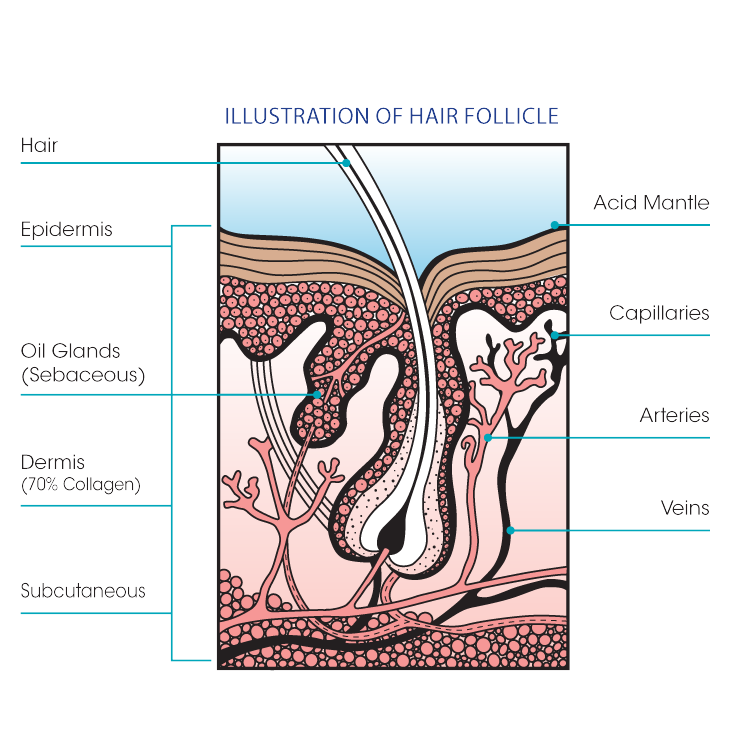 The Acid Mantle Skin has a slightly acidic pH of 5.5. This acid mantle protects skin from bacteria and pollution, and helps to seal in moisture.
Natural CleansingThe millions of pores and hair follicles covering our body play a vital role in the natural cleansing function. Clogged pores result in blemished and unhealthy skin.
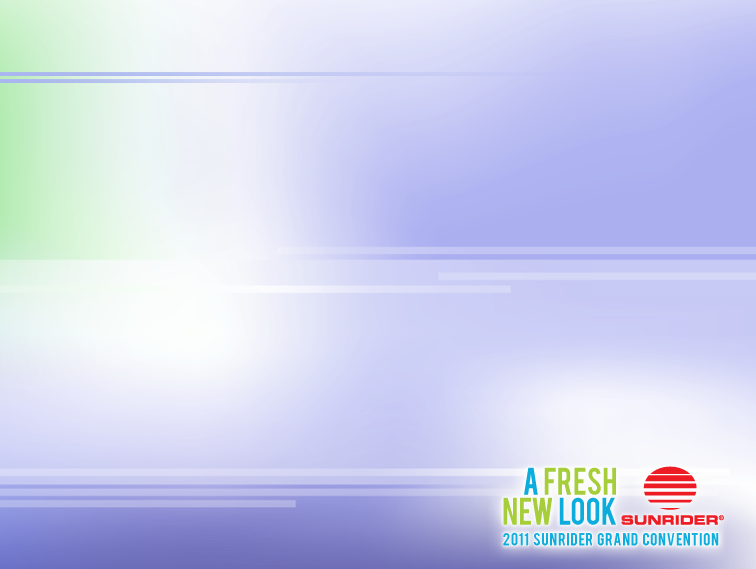 WHY CHOOSE KANDESN®
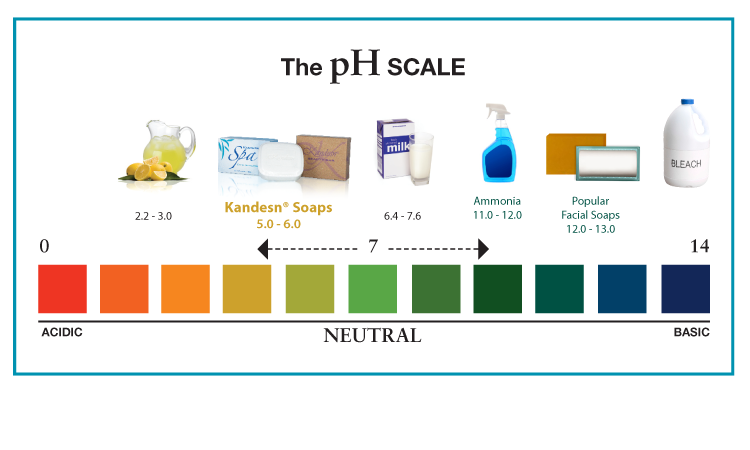 pH Balanced Kandesn® products are pH balanced to protect the acid-mantle barrier.
High-Quality IngredientsWe use high-performing, naturally derived ingredients.
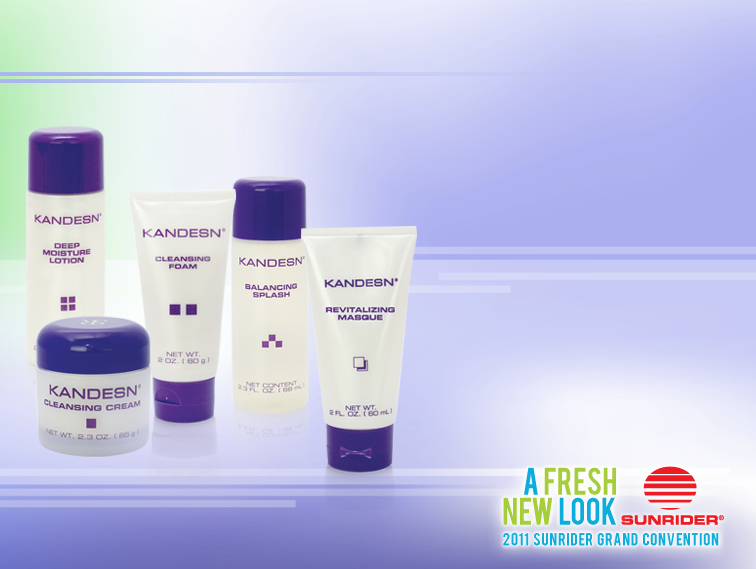 KANDESN® GENERAL SKIN CARE
Kandesn® Skin Care products are suitable for younger and normal skin types.

Formulated with herbal extracts and superior ingredients.

Everyone should experience the Kandesn® Revitalizing Mask. It makes all the other products more effective.
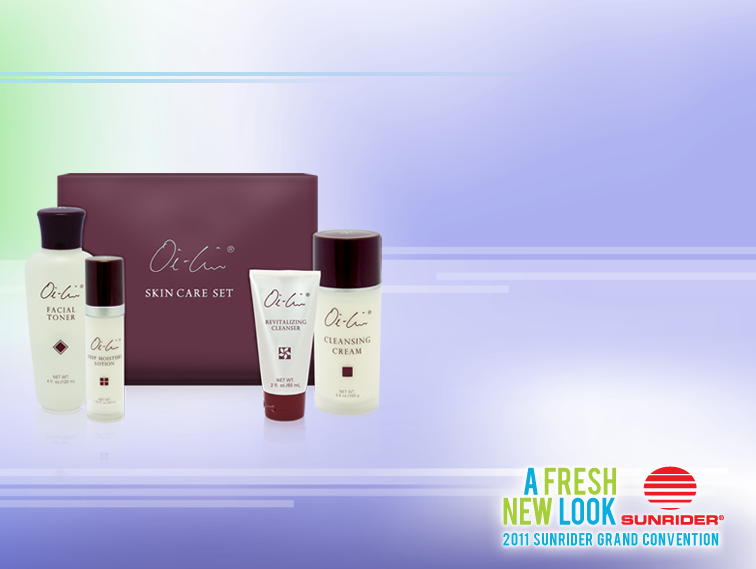 OI-LIN® SKIN CARE REGIMEN
Cleansing Cream Oil-based cleanser removes make-up, pollution, and oil-based impurities.
Gentle Cleanser/Revitalizing CleanserWater-based cleanser deep cleans to remove water-based impurities.
Astringent/Facial TonerAlcohol-free solution tones and balances skin, preparing it for moisturization.
Deep Moisture LotionWater-based moisturizer penetrates pores for deep hydration.
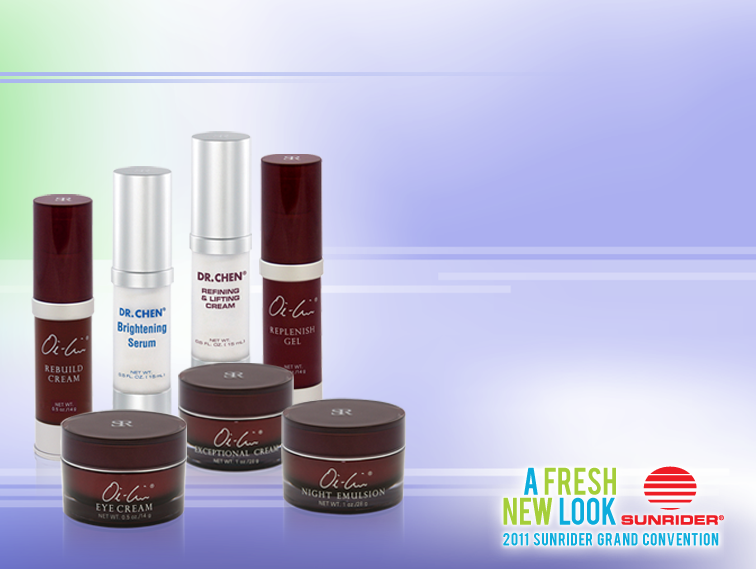 SPECIAL SKIN CARE TREATMENTS
Signature Special Treatments 
Fast-acting formulas with the latest anti-aging ingredients.
Address virtually every skin-care need.
There is a special treatment to address all of your specific needs.
Promotional Tip
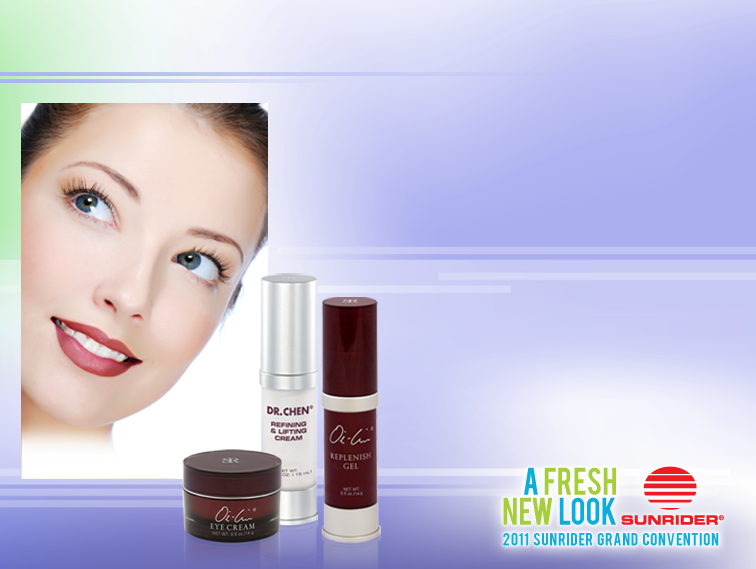 KANDESN® SPECIAL TREATMENTS FOR EYES
These cutting-edge treatments work especially well together. Apply them in this order to your eye or anywhere you want results!
Oi-Lin® Eye CreamMoisturizes, reduces puffiness, and diminishes the appearance of dark circles.
Dr. Chen® Refining & Lifting CreamFast-acting, long-lasting formula to hydrate and improve skin texture.
Oi-Lin® Replenish GelAnhydrous gel seals in moisture for intense hydration.
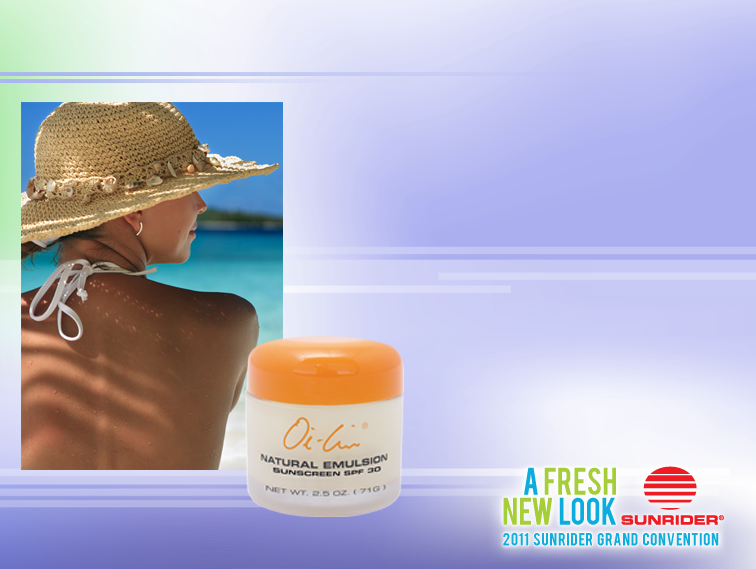 OI-LIN® SUNSCREENS
Protect your skin. Remember to use our Oi-Lin® Sunscreens every day!
Sunscreen is essential to preventing premature aging, wrinkles, skin damage, and skin cancer.
Our sunscreens have broad-spectrum UVA/UVB protection.
Concentrated and non-greasy with the same high quality ingredients as our other skin-care products.
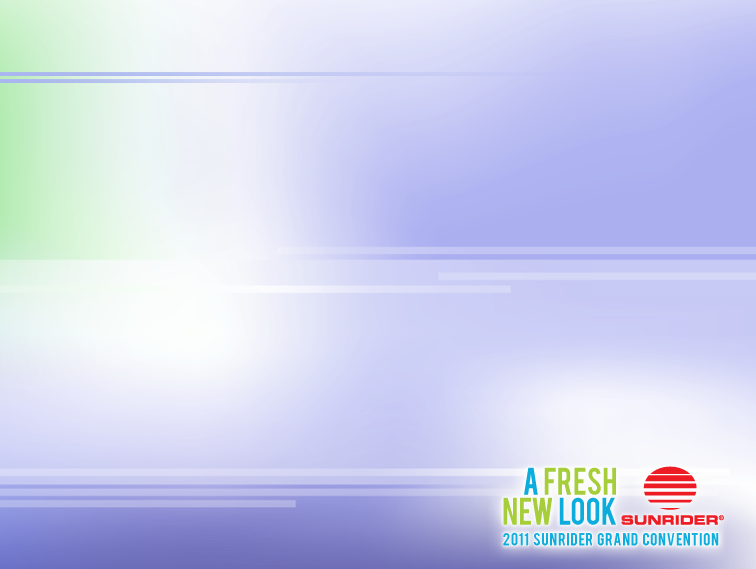 KANDESN® MARKETING TOOLS
Today’s Business Strategy
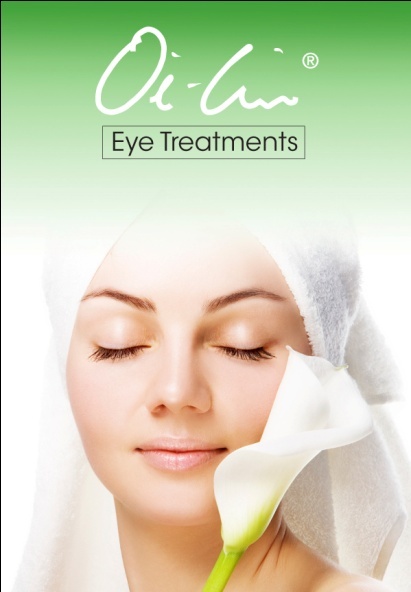 How to attract new customers. 
How to get referrals.
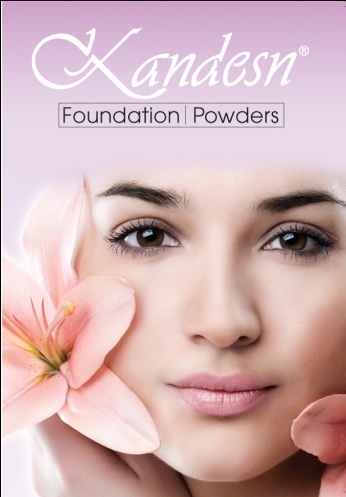 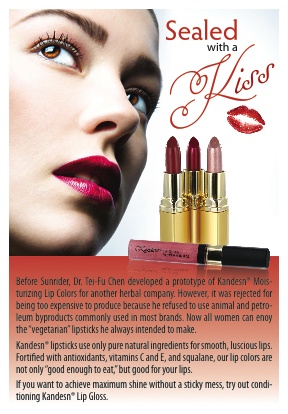 10/4/2011
12
9
[Speaker Notes: How to make your Sunrider store thrive.
Get to really know your customers – ask questions and listen intently.
If you give outstanding customer service you will gain your customers loyalty and trust
Strategies to help build a successful business
Every customer has a rewarding shopping experience when they come into your store
Give advice with honesty and integrity
Special events]
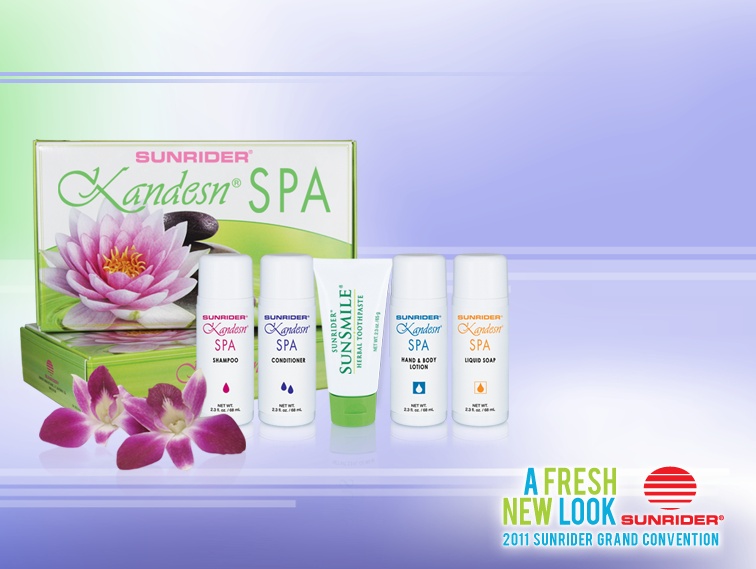 KANDESN® SPA SET
A great way to introduce people to our personal care products.
Sizes are perfect for travel.
10/4/2011
13
[Speaker Notes: Be sincere and genuine form the beginning the customer is buying from you because she likes you!

Always meet all her needs 

Give her options – People like to have control over their buying decisions]
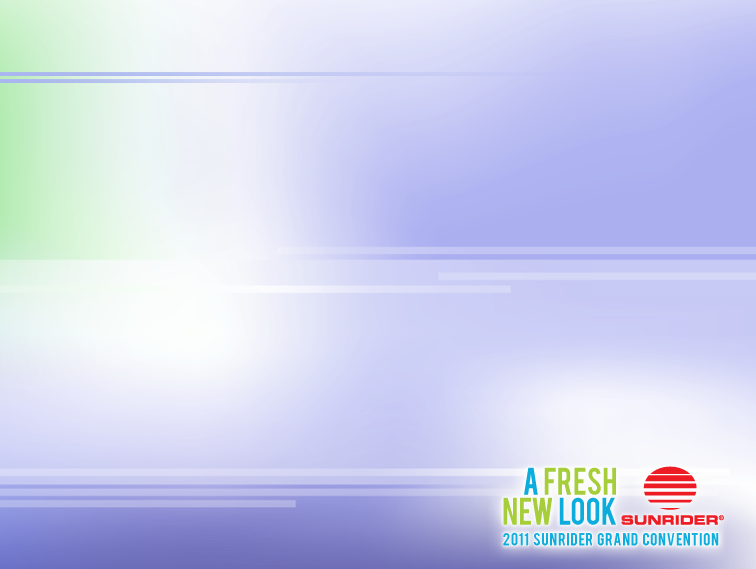 KANDESN® Business Tips
Today’s Business Strategy
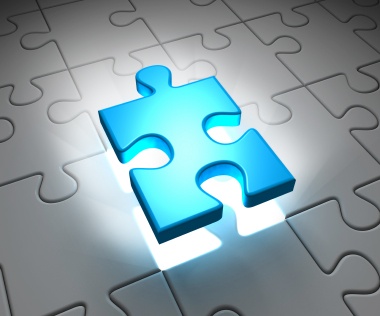 How to attract new customers (customer service)
How to connect (listen, customer service)
How to introduce customers to products
How to demonstrate
How to close a sale 
How to increase sales
How to get referrals
10/4/2011
14
9
[Speaker Notes: How to make your Sunrider store thrive.
Get to really know your customers – ask questions and listen intently.
If you give outstanding customer service you will gain your customers loyalty and trust
Strategies to help build a successful business
Every customer has a rewarding shopping experience when they come into your store
Give advice with honesty and integrity
Special events]
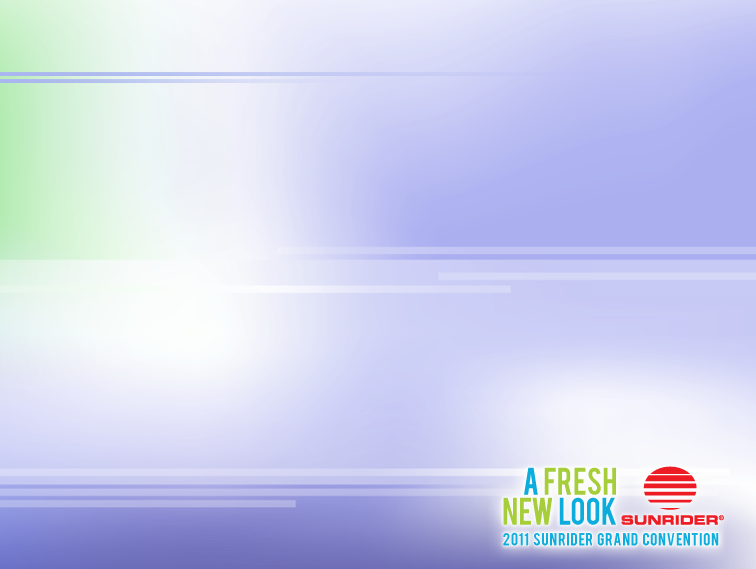 HOW TO CLOSE THE SALE
A sale begins in the first few minutes of meeting the customer.
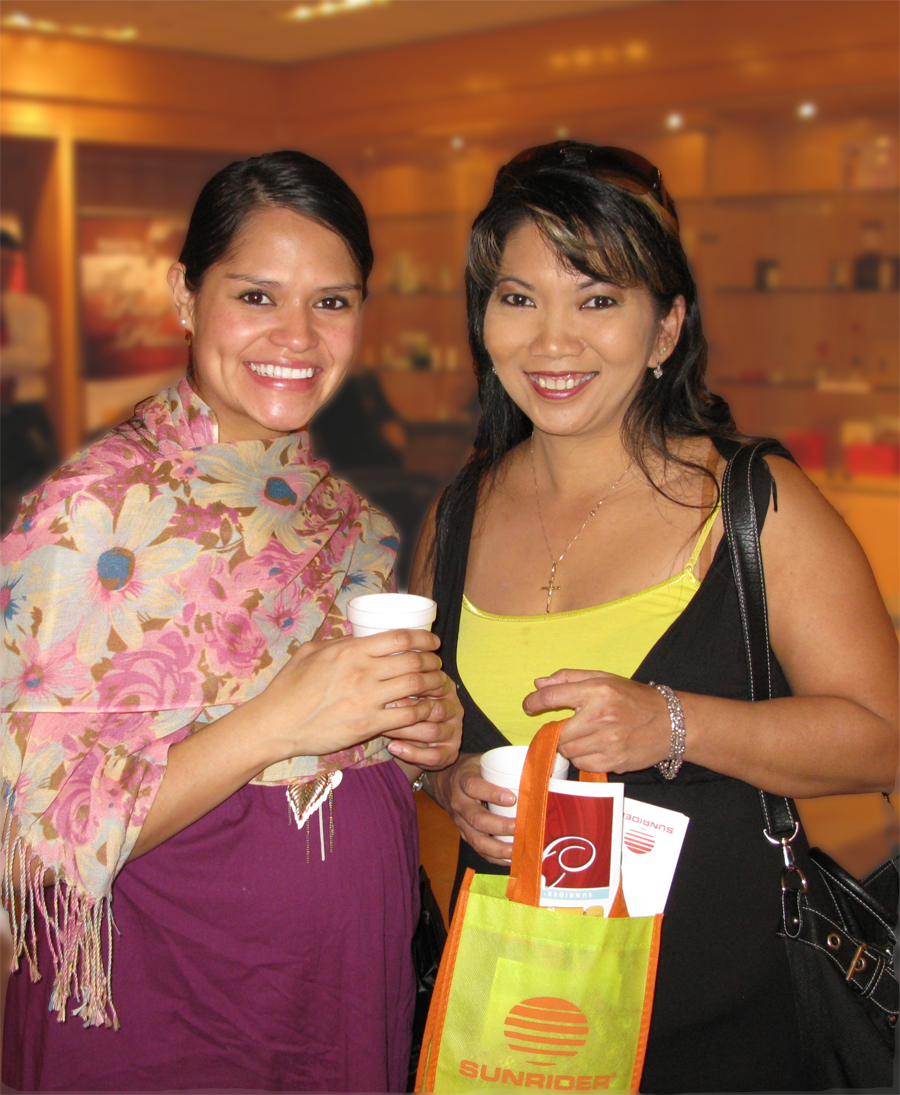 Assumptive Close, you assume they are buying.
Choice Close
Bonus Close
10/4/2011
15
11
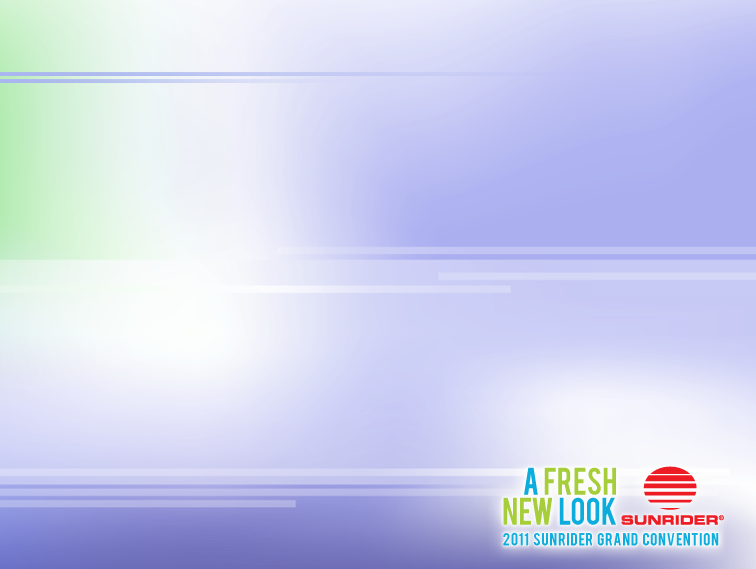 CLIENT REGISTRY
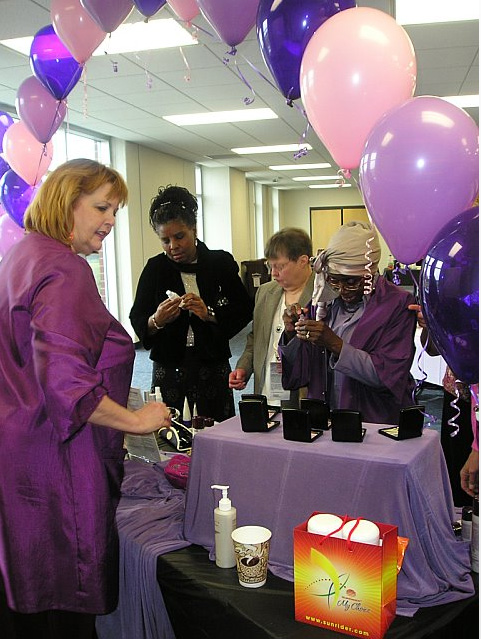 Available on the Sunrider Training Website.
Helps to keep track of customer purchases and interests.
Teach client to duplicate a desired look.
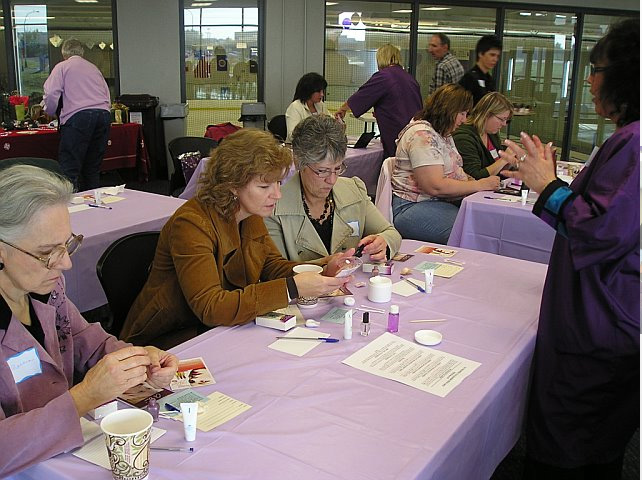 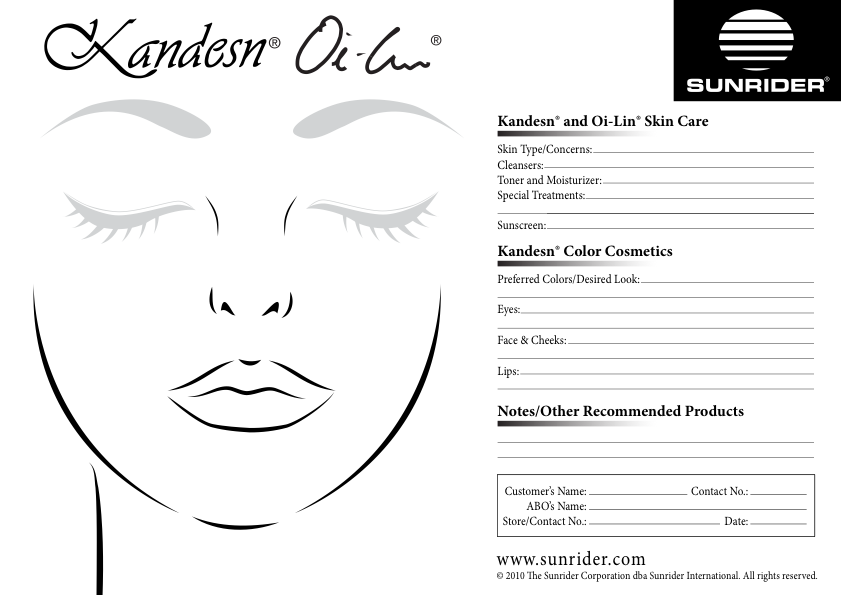 10/4/2011
16
12
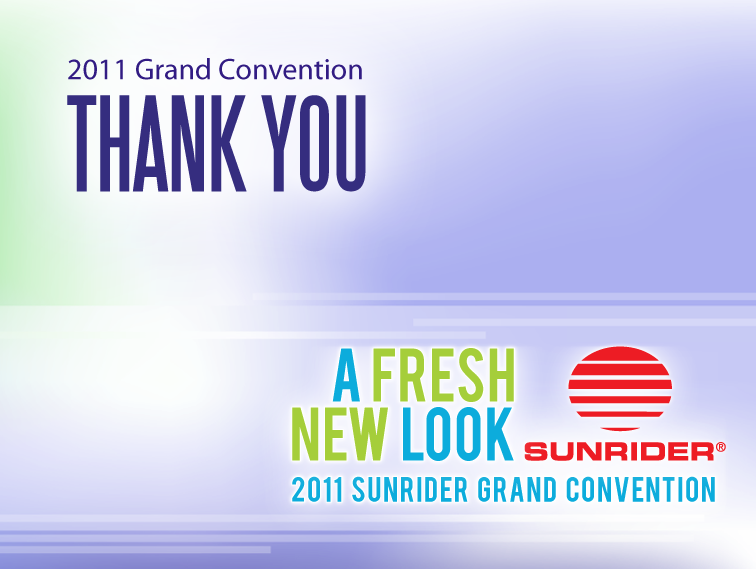